Solfedžio I klasė
Gegužės 18-22
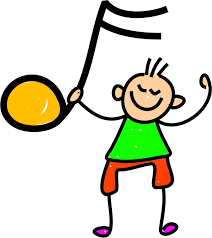 Sujunk žodį su jo ritmu
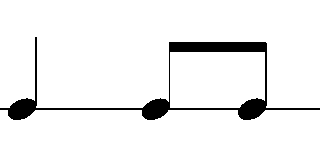 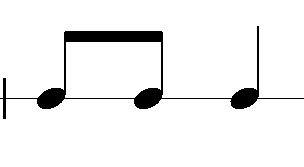 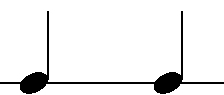 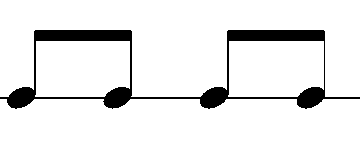 Sukurk  ritmą ( tuščiuose taktuose įrašyk natas )
2		 │            	│		║		
4

3		 │ 		 │ 		║
4
Atlikęs užduotis nufotografuok ir atsiųsk mokytojai